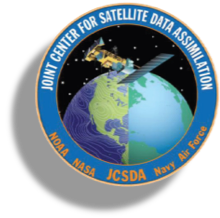 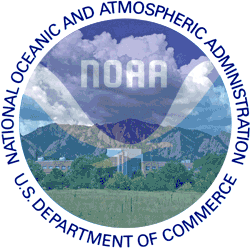 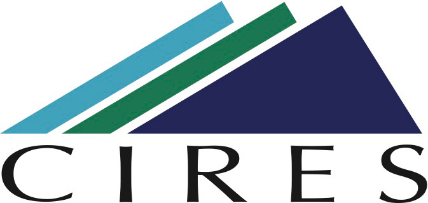 Family of local volume solvers in the JEDI data assimilation framework
Sergey Frolov

In collaboration with:
Travis Sluka, Anna Shlyaeva, Wei Huang, Jeff Whitaker, Rahul Mhadgan, Tseganeh Gichamo, Clara Draper, Bo Huang, and Mariusz Pagowski

Presented at: JCSDA technical meeting June 2021
1
Local Volume Solvers
Local grid points stored 
on this PE
Family of local volume solvers: 
OI (Gandin 1963), LETKF (Ott et.al 2007), GETKF (Bishop et.al 2017), Potthast et.al (2019), Nerger et.al (2013) LETKF-OI (Frolov et.al in prep.).

All share the same workflow: 
For each grid point produce local analysis based on neighborhood observations. 
Ensemble localization is computed through a combination of observation localization (LETKF) and modulated ensembles (GETKF).

Computational characteristics: 
Highly scalable (can be done without MPI communication).
Need to distribute observations on PE in overlapping sets (Halo obs. distribution). 
Observation distance search can be expensive with ~1M obs. (kd-tree search algorithm).
Observation
Analysis point
L
Observation volume
Halo region containing all obs. relevant to local grid points
2
Supported localization options
Dust increment from assimilation of a single AOD ob.
Horizontal localization: 
Observation localization through R-inflation (choice GC99 or SOAR). 
Vertical localization:
No-localization: LETKF in SOCA and FV3-JEDI. 
Modulated ensembles: GETKF in FV3-JEDI.
Terrain-dependent localization for land DA.
Example:
LETKF and GETKF can produce increment similar to EnVAR.
Increments are not identical due to difference in localization.
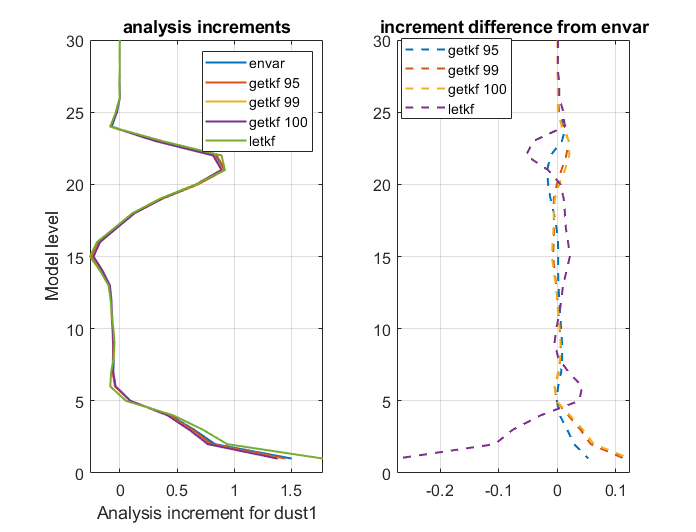 3
Applications to date
Ocean LETKF
RMSE(sst)
Snow-depth increment
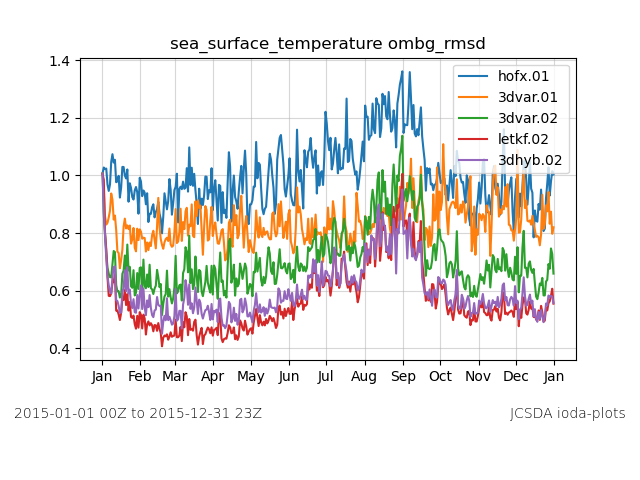 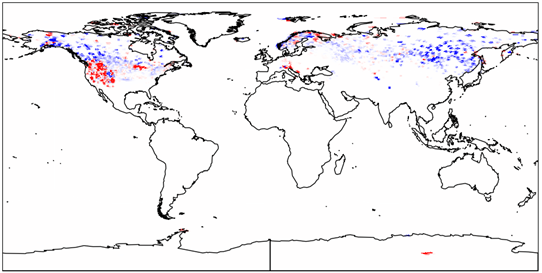 Existing applications: ocean, aerosol, and snow-depth assimilation. 
In the works: verifying the JEDI GETKF against operational GSI GETKF.
4
Next steps
Computational optimization and enhancements:
Using Jacobian to observe ensemble members (CY21).
FGAT for EnKF (CY21).
GETKF extension to the ocean (CY21-22).
Coupled DA and localization (FY22). 

Transitions:
Replacement of GSI ENKF in GEFS v13  (FY 24).
LETKF-OI for land assimilation and SOCA LETKF for ocean-ice in GEFS reanalysis (FY23).

Unfunded improvements (looking for contributions):
Integration with sequential filters (e.g. particle filters).
Iterative Kalman filter.
5